B.Sc. Semester-IV
Core Course-IX (CC-IX)
 Organic Chemistry-III
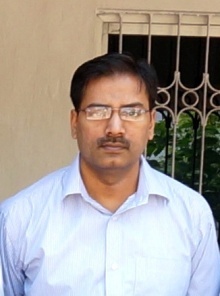 III. Heterocyclic Compounds  
27. Quinoline and Isoquinoline : Synthesis and Reactions
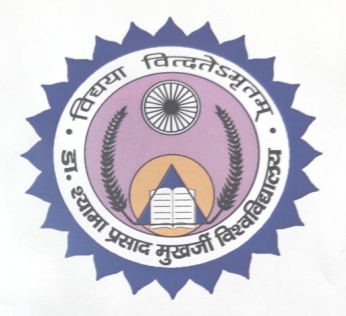 Dr. Rajeev Ranjan
University Department of Chemistry
Dr. Shyama Prasad Mukherjee University, Ranchi
Heterocyclic Compounds                                                                                                           22 Lectures
Classification and nomenclature, Structure, aromaticity in 5-numbered and 6-membered rings containing one heteroatom; Synthesis, reactions and mechanism of substitution reactions of: Furan, Pyrrole (Paal-Knorr synthesis, Knorr pyrrole synthesis, Hantzsch synthesis), Thiophene, Pyridine (Hantzsch synthesis), Pyrimidine, Structure elucidation of indole, Fischer indole synthesis and Madelung synthesis), Structure elucidation of quinoline and isoquinoline, Skraup synthesis, Friedlander’s synthesis, Knorr quinoline synthesis, Doebner- Miller synthesis, Bischler-Napieralski reaction, Pictet-Spengler reaction, Pomeranz-Fritsch reaction  
Derivatives of furan: Furfural and furoic acid.
Coverage:
Quinolines and Isoquinolines : Synthesis and Reactions
2
Quinolines – Synthesis
Structure
N
N
pKa values (4.9 and 5.4) are similar to that of pyridine
Possess aspects of pyridine and naphthalene reactivity e.g. form N-oxides and  ammonium salts
Combes Synthesis
Me	Me
MeO	O	O	MeO	MeO
O
O
Me
Me
H2O
NH2
N
Me
N  H
Me
MeO
MeO
MeO
c-H2SO4,
Me
MeO H
MeO
Me
MeO
Me	OH
O
H2O
N  H
Me
N
Me
N  H
Me
MeO
MeO
MeO
23%
3
Dr. Rajeev Ranjan
Quinolines – Synthesis
Conrad-Limpach-Knorr Synthesis
OEt
O
OH
O
O
O
270 °C
Me
OEt
rt, H2O
NH2
N  H
Me
N  H
Me
Me
70% N
Very similar to the Combes synthesis by a -keto ester is used instead of a -diketone
Altering the reaction conditions can completely alter the regiochemical outcome
Me
Me
Me
O
O
O
250 °C, H2O
Me
OEt
140 °C,  NH2
H2O
N  50% H
O
N
OH
N  H
O
4
Dr. Rajeev Ranjan
Quinolines – Synthesis
Skraup Synthesis 
OH
H
H
H
H
O
O
130 °C, H2SO4
NH2
N  H
N  H
H	OH
[O] (e.g. I2)
H2O
N
N  H
N  H
85%
Acrolein can be generated in situ by treatment of glycerol with conc. sulfuric acid
A mild oxidant is required to form the fully aromatic system from the dihydroquinoline
Me
1.	O
Me
Me
Me
ZnCl2 or FeCl3,  NH2 EtOH, reflux
2. [O]
65% N
5
Dr. Rajeev Ranjan
Quinolines – Synthesis
Friedlander Synthesis
Ph
Ph
Ph
O
H
Me
Me
O
Me
O
Me
H2O
c-H2SO4, AcOH
heat
NH2
N  H
Me
N
88%
Me
Ph
Ph
O
Ph
O
Me
Me
H2O
O
KOH aq., EtOH  0 °C
N
NH2
71%N
Me
Me
OH	H
The starting acyl aniline can be difficult to prepare
Acidic and basic conditions deliver regioisomeric products in good yields
6
Dr. Rajeev Ranjan
Isoquinolines – Synthesis
Pomeranz-Fritsch Synthesis
EtO	OEt
OEt
OEt
H2N
H , EtOH
H2O
O
N
N
H
Bischler-Napieralski Synthesis
Pd-C, 190 °C
MeCOCl
P4O10, heat
NH
N
N
NH2
O
Me
Me
93%
Me
Cyclisation can be accomplished using POCl3 or PCl5
Oxidation of the dihydroisoquinoline can be performed using a mild oxidant
7
Dr. Rajeev Ranjan
Isoquinolines – Synthesis
Pictet-Spengler Synthesis
MeO
MeO  HCHO 20% aq.
MeO
20% HCl aq.
heat
100 °C
N
N
NH2
H
MeO
MeO
MeO
[O]
NH
N
NH
80%
H
An electron-donating substituent on the carboaromatic ring is required
A tetrahydroisoquinoline is produced and subsequent oxidation is required to give the  fully aromatic isoquinoline
8
Dr. Rajeev Ranjan
Quinolines/Isoquinolines –  Electrophilic Reactions
*
Regiochemistry
N
N
H
H
*
Under strongly acidic conditions, reaction occurs via the ammonium salt
Attack occurs at the benzo- rather than hetero-ring
Reactions are faster than those of pyridine but slower than those of naphthalene
NO2
Nitration
fuming HNO3,
cH2SO4, 0 °C
N
N
N
8%  NO2
72%
In the case of quinoline, equal amounts of the 5- and 8-isomer are produced
9
Dr. Rajeev Ranjan
Quinolines/Isoquinolines –  Electrophilic Reactions
Sulfonation
HO3S
30% oleum3,
>250 °C
90 °C
N
thermodynamic product
N
N
SO3H 54%
Halogenation is also possible but product distribution is highly dependent on conditions
It is possible to introduce halogens into the hetero-ring under the correct conditions
Friedel-Crafts alkylation/acylation is not usually possible
10
Dr. Rajeev Ranjan
Quinolines/Isoquinolines –  Nucleophilic Reactions
Regiochemistry
N
N
Attack occurs at hetero- rather than benzo-ring
They are enerally more reactive than pyridines to nucleophilic attack

Carbon Nucleophiles
2-MeOC6H4Li
H2O
Et2O, rt
H	OMe
H	OMe
N
N
N  H
Li
[O]
N
MeO
11
Dr. Rajeev Ranjan
Quinolines/Isoquinolines –  Nucleophilic Reactions
H2O
[O]
n-BuLi
benzene, rt
N	N
NH
N
Li
H n-Bu
Oxidation is required to regenerate aromaticity
H n-Bu
n-Bu
Amination
H	NH2
KNH2, NH3 (l)
>45 °C
H  NH2
65 °C
N  K
N  K
KMnO4, 40 °C
NH2
N
KMnO4, 65 °C
N
50%
NH2
N
60%
thermodynamic product
12
Dr. Rajeev Ranjan
Quinolines/Isoquinolines –  Nucleophilic Substitution
Displacement of Halogen
NaOEt, EtOH
Cl  OEt
reflux
N
Cl
N
N
OEt
OMe
Cl
Cl
NaOMe, MeOH
OMe
DMSO 100 °C
N
N
N
87%
13
Dr. Rajeev Ranjan
Quinolines/Isoquinolines –  The Reissert Reaction
PhCOCl
KCN
H  CN
N
N
N
CN
O
Ph
O	Ph

base, MeI
NaOH aq.
Me  CN
Me  CN
N
N
Me
N
HO
Ph
O
Ph
O
The proton adjacent to the cyano group is extremely acidic
The reaction works best with highly reactive alkyl halides
14
Dr. Rajeev Ranjan
Isoquinolines – Synthesis of a Natural Product
Synthesis of Papaverine
O	O	O
MeO	MeO
Me Me2CH(CH2)2ONO,	ZnCl2, HCl, rt
MeO
NH2
Cl
NaOEt, EtOH, rt
N
MeO	MeO
MeO
OH
75%
O
KOH aq., rt
OMe
O
H	OH
OMe
MeO
MeO  Na-Hg, H2O, 50 °C
MeO
P4H10,
xylene, heat
NH
NH
N
O
O
MeO
MeO
MeO
30%
60%
OMe
OMe
OMe
MeO	MeO	MeO

Cyclisation is achieved by the Pictet-Grams reaction cf. the Bischler-Napieralski  reaction
15
Thank You
Dr. Rajeev Ranjan